審計權和期望
培訓
內容描述
審計權和期望培訓將讓分銷商/代理商所有者和管理層能夠進一步理解審計（由製造商或其指定的外部審計員進行）的意義、如何準備以及在審計期間期望會發生什麼。
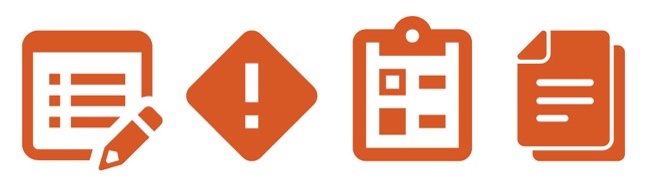 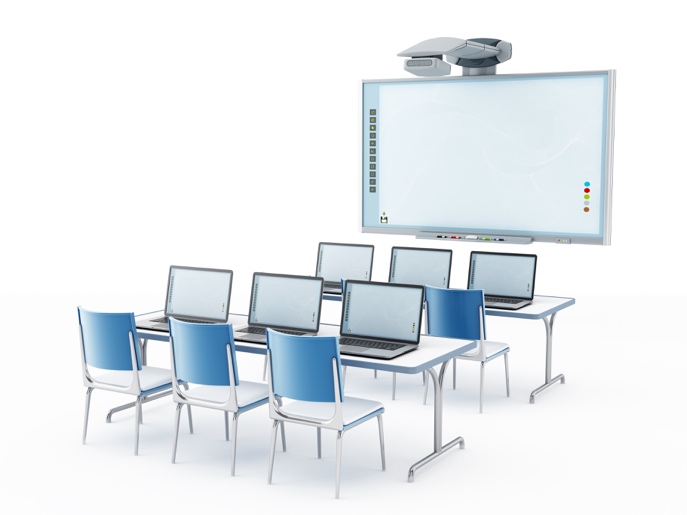 這對您有什麼益處？
該培訓將幫助您進一步了解整個審計流程，進而幫助您為成功的審計做好準備，將對您業務造成的干擾降至最低，並加強您與製造商的關係。
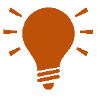 說明
確保適當的員工接受並理解審計權和期望培訓。
確保所有負責與審計員聯繫並向審計員提供資訊的員工都熟悉您對遵守審計要求的期望。
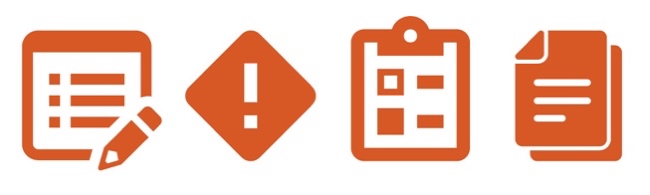 其他需要考慮的文件檔案
行為準則
帳簿與記錄指引
 反賄賂反貪腐培訓
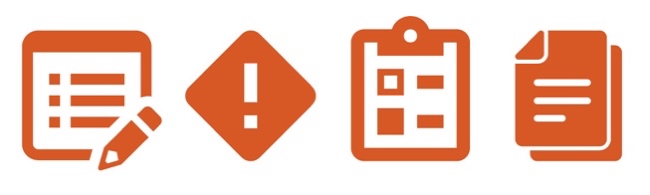 1
審計權和期望
?
?
?
?
?
?
?
簡介
?
為什麼我們要接受審計?
製造商行使審計權利以確保其第三方業務合作夥伴的整體合規性，並幫助識別和降低潛在風險。在大多數情況下，進行審計是為了幫助在製造商與其第三方之間建立更好、更有效的工作關係。通常，分銷商和製造商之間的協議將包括「審計權」條款，確認分銷商承諾遵守所要求的審計。

審計的目的是什麼?
審計的目的是讓製造商評估和了解（透過查詢、文件和交易分析）我們對可能易受貪腐風險影響之活動的符合規範、政策、程序和內部控管。此流程有助於確保我們誠信行事，並按照我們的書面協議並以合規的方式開展業務。

我們將如何使用我們的資料和資訊?
通常，製造商將透過在此類活動中具有豐富經驗的內部小組或外部審計員進行第三方審計。此類內部小組可能屬於製造商的內部審計或合規職能部門。像這樣的審計團隊在處理敏感的第三方資訊和資料方面可能非常有經驗。您可以期望他們會以專業的方式行事，並且只會在需要知道的情況下分享您的資料或資訊。出於審計目的收集的資料和資訊不會與商業利害關係人共享，除非是為了傳達審計結果。
?
?
?
?
?
?
?
簡介
?
審計的目標是什麼?
1. 確保反賄賂反貪腐（「ABAC」）合規性，其中包括以下重點領域：
金融交易和合規相關活動的類型。
準確和完整的帳簿與記錄。
適當的內部控制和治理。
2. 為幫助確定
風險因素。
有待改進的潛在領域。

審計對我們有什麼好處?
審計有助於識別潛在問題或我們可以補救和/或改進的風險領域。在審計結束時，我們將收到有關增強我們的業務功能和符合規範的建議，使我們能夠發展業務並降低風險。審計還可以幫助打開與我們製造商的另一個溝通管道以及help改善我們與這些關鍵業務合作夥伴的關係。
審計準備和期望
一般審計準備和期望可能包括：
現場訪視
對我們的辦公室和/或運營地點進行現場訪視通常是任何審計的一部分。雖然在我們的場所招待一個團隊可能會讓人感到破壞性，但這通常是最有效方式，讓製造商或其指定的外部審計員快速完成審計並且對我們的業務造成最小干擾。
通常，團隊會要求：
私人辦公室或會議室
透明的討論
與審計員的討論應該是公開和誠實的。沒有錯誤的答案。
員工不應該擔心他們可能不知道當場問題的答案。總會有跟進的機會。
對要求的回應
審計員的要求應及時回應。一般來說，要求越早完成，我們就能越早恢復正常業務。
要求可能包括但不限於：
公司背景資訊（例如，組織結構圖、公司章程）。
政策、程序和其他管理文件。
財務資料（例如，試算表、總帳、支付記錄）。
交易支援文件檔案（例如，發票、費用報告、合約、核准記錄）。
ii.	Wi-Fi 存取權限               iii.	使用電源插座。
審計準備和期望 (續)
一般審計準備和期望可能包括 (續)：
完整的文件檔案
應提供完整的文件檔案。如果您對需要哪些文件有疑問，請儘早在此過程中提出。從一開始就提供完整的文件檔案可能會消除對某些追蹤要求的需要。
根據要求列表標識碼（例如，交易 ID）組織文件，以便審計員快速識別文件並以有條理的方式將其提供給您。
利害關係人存取追蹤要求和其他問題
可能會有針對資訊的追蹤要求，因此審計員必須能夠接觸到所有員工並及時得到回應，這一點很重要。有時，審計團隊可能需要與知道特定範例交易內情的員工直接交談。
必要時演練會計系統
在某些情況下，審計員可能會要求對我們的會計系統進行演練，以了解或熟悉我們的流程。
審計準備和期望 (續)
為確保您為任何審計做好準備，您今天可以做的事情：
政策和程序
確保我們政策和程序的當前實施版本易於存取和使用。
確保我們的政策和程序是最終、註明日期和蓋過章的版本
確保將所有最終的政策和程序保存為 PDF 文件，以免無意中將政策草案提供給審計員
帳簿與記錄
如果適用，在我們的會計系統中隔離任何製造商特定的業務交易。但請記住，我們與多個製造商相關的一般和行政活動或我們的一般業務可以在審計範圍內。
內部控管
在協議或工作流程中記錄我們的財務和會計程序，以實現高效的流程演練。這也將允許更容易地將責任從一名員工轉移到另一名員工。
製造商協議和政策
審查與我們製造商的合約，以便在他們要求審計時進一步了解我們的合規承諾和義務。
重新熟悉我們製造商的政策，例如第三方行為準則，以確保我們理解並遵守所有要求。
審計準備和期望 (續)
如果您的審計是遠距進行的：
將體驗視為如同團隊在現場
即使審計團隊沒有在現場加入您，該團隊仍將執行具有相同目標的類似程序。
如果您將審計體驗視為如同團隊在現場一樣，那麼整體審計應該是順利且有益的體驗。
繼續及時回應要求
及時回應審計員的要求，就像他們在您的辦公室一樣。
這將確保審計團隊能夠按時高效地完成程序，這樣我們就可以恢復正常業務。
盡可能使用視訊會議
審計團隊仍希望與某些利害關係人進行討論——如果可能的話，利用視訊會議技術進行面對面的互動，這將比僅僅透過電話更具影響力。